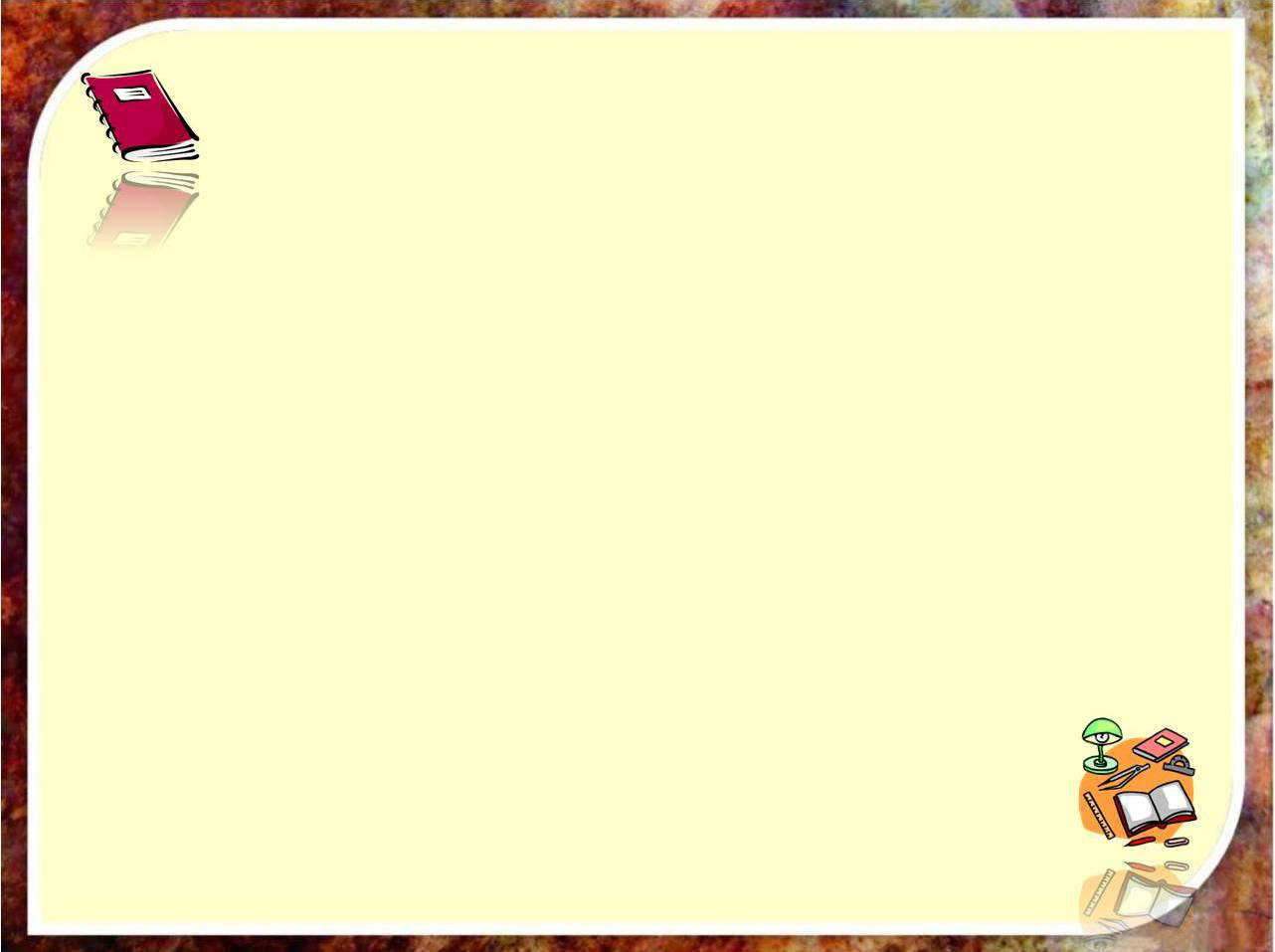 Тренировочный   тест для подготовки к ОГЭ 2022

Задание 7. Анализ средств выразительности речи.
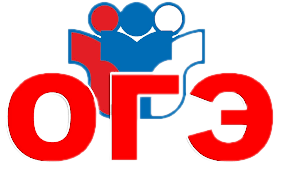 Подготовила тест-тренажёр учитель русского языка и литературы МБОУ «СОШ №24 имени В.Г. Столля»
Шуваева Р.В.
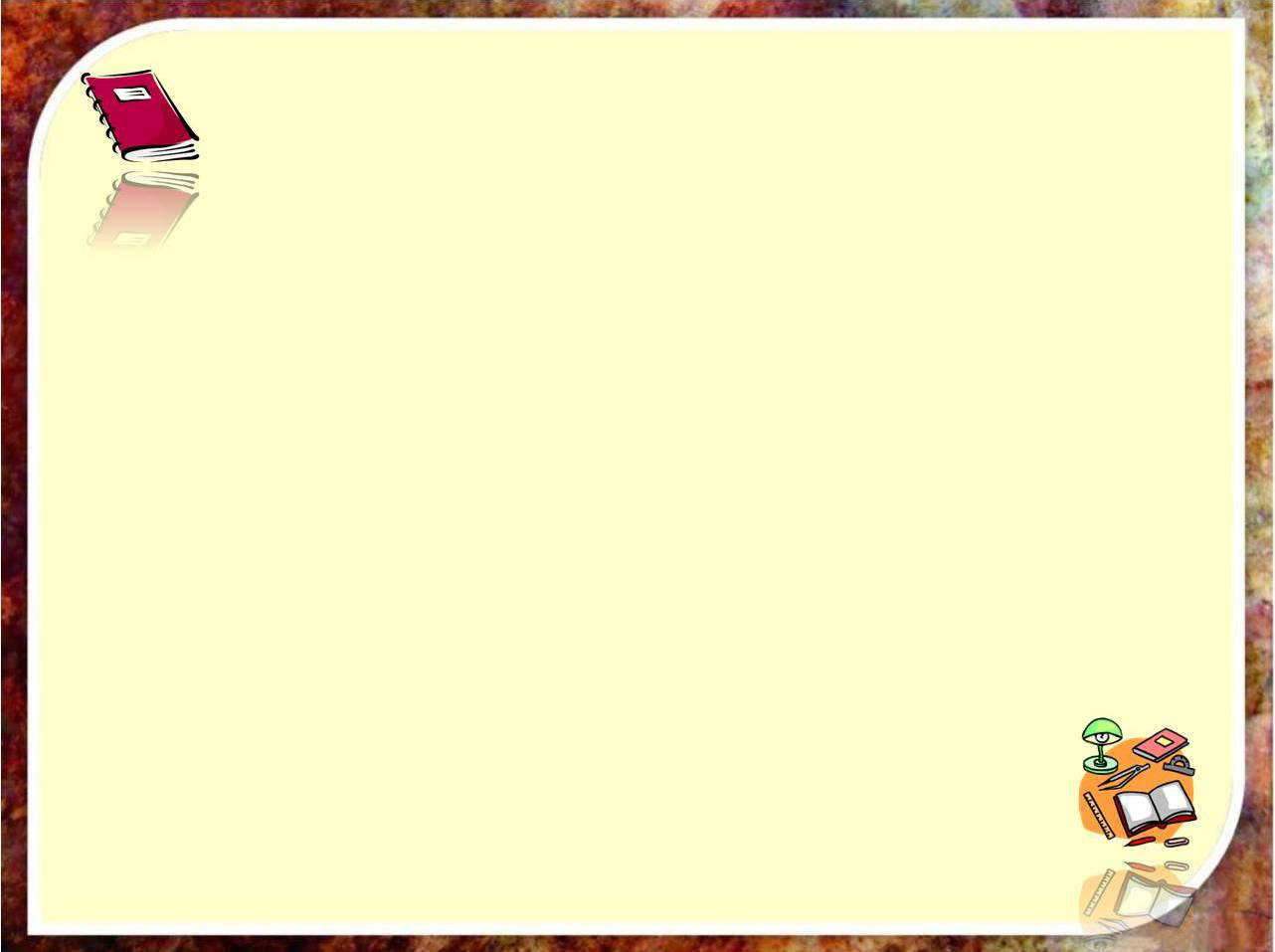 Орфографический анализ
Укажите варианты ответов, в которых средством выразительности является      фразеологизм.
1.На носилках, укрытые серыми одеялами, лежали люди.
Неправильно!
2.Я посмотрел на эту женщину, и мне стало страшно.
Неправильно!
не мог оторвать
3.  Пойдем вниз, но я никак                            глаз от женщины: вдруг она правда бросится вниз.
Правильно!
5. Теперь мне всё было понятно, всё
Правильно!
до
последней капельки.
4. Внизу эшелон снова показался мне муравейником
Неправильно!
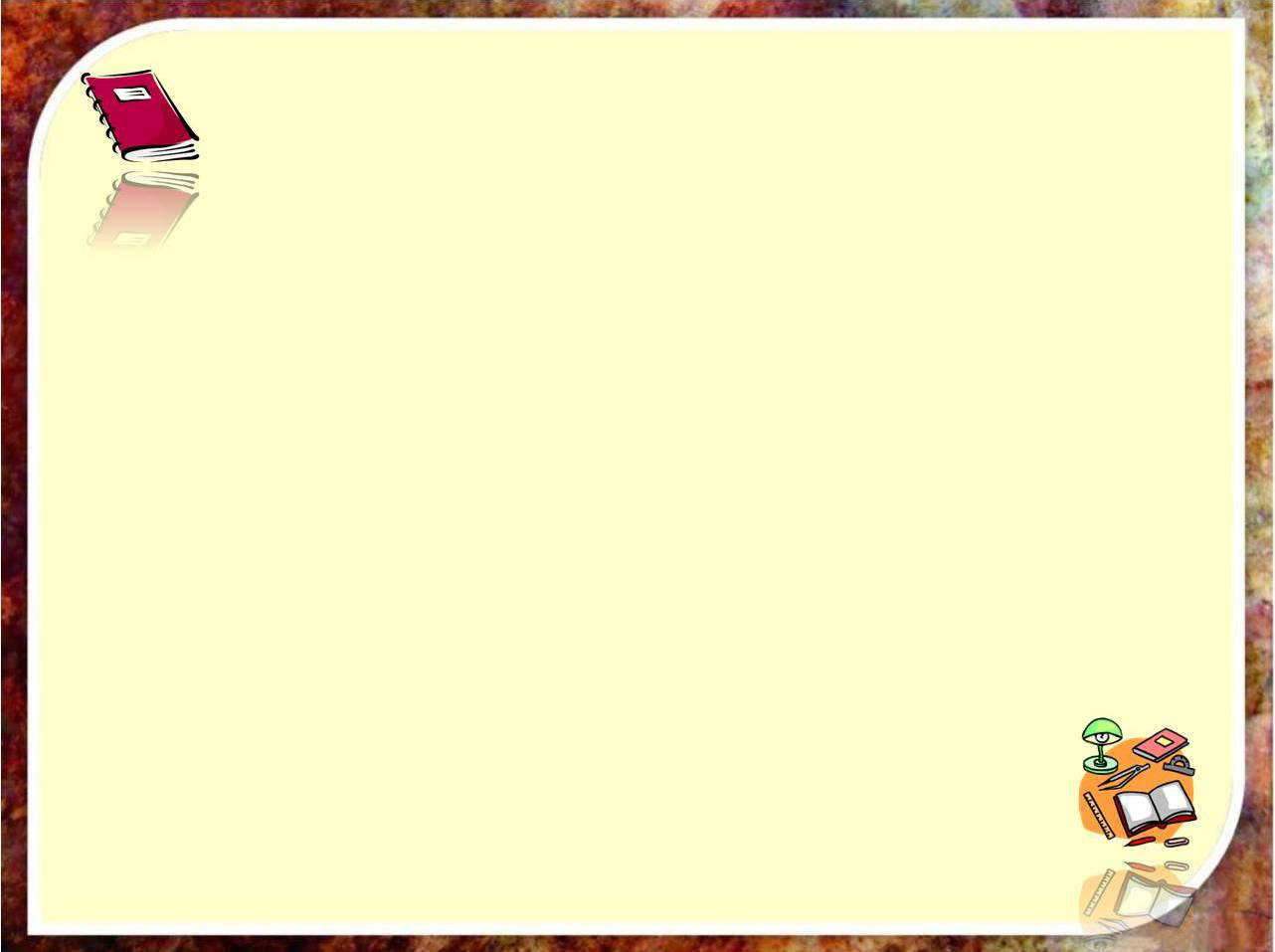 Укажите варианты ответов, в которых средством          выразительности является сравнение.
как 
одуванчик
1. Все они стояли здесь: Катя, пушистая,               	           , и курносая Верка, с розовыми, словно полированными щеками
Правильно!
2. А Танюшка щебетала,                      : «Ты на всё лето приехал?»
как воробей
Правильно!
3. Светлана поглядела на Аниску  с любопытством.
Неправильно!
4.Аниска вдруг почувствовала, что сердце у неё большое-большое, во  всю  грудь, и оно всё такое живое и тёплое
Неправильно!
5. Глаза засветились,                            , когда в них заглянет  солнце.
Правильно!
как вода в озере
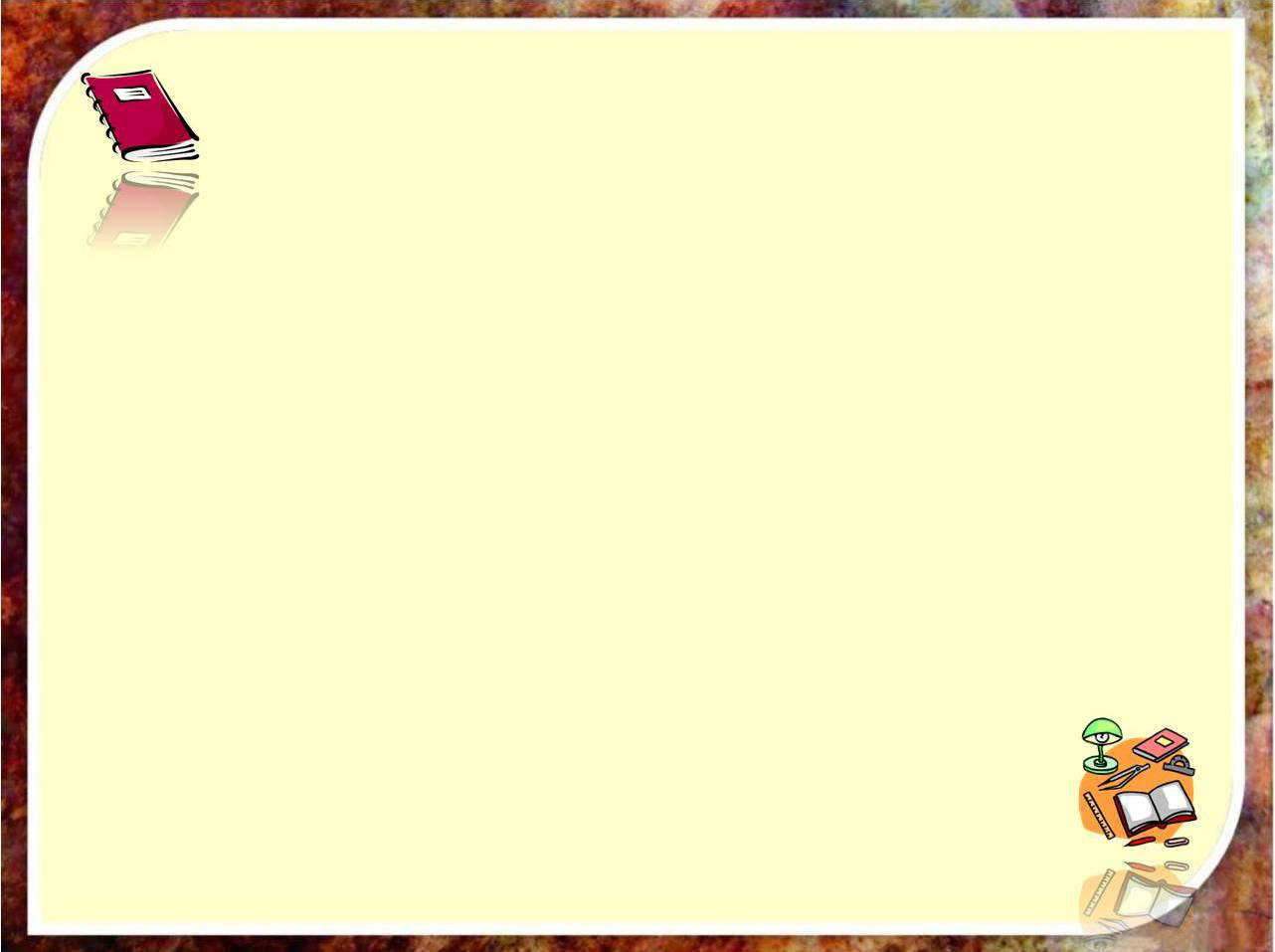 Укажите варианты ответов, в которых средством выразительности речи является метафора
1.Когда Сеня блуждал по                      знаменитых                            , известных всем  с малолетства, Ваня страдал.
лабиринтам
Правильно!
четверостиший
2.Ему казалось, что любые                            к людям как бы за его, Сенькин, счёт.
удачи приходят
Правильно!
3. На большой перемене мы с директором в опустевшем классе стали      	 голубкинской              .
пробиваться к
Правильно!
совести
4. Мне стало ясно, зачем он появился в окне: мы должны были поверить, что он способен на всё!
Неправильно!
5.Мне не хотелось, чтоб он считал меня уж слишком наивной и думал, что я поверил его признанию, произнесённому с подоконника.
Неправильно!
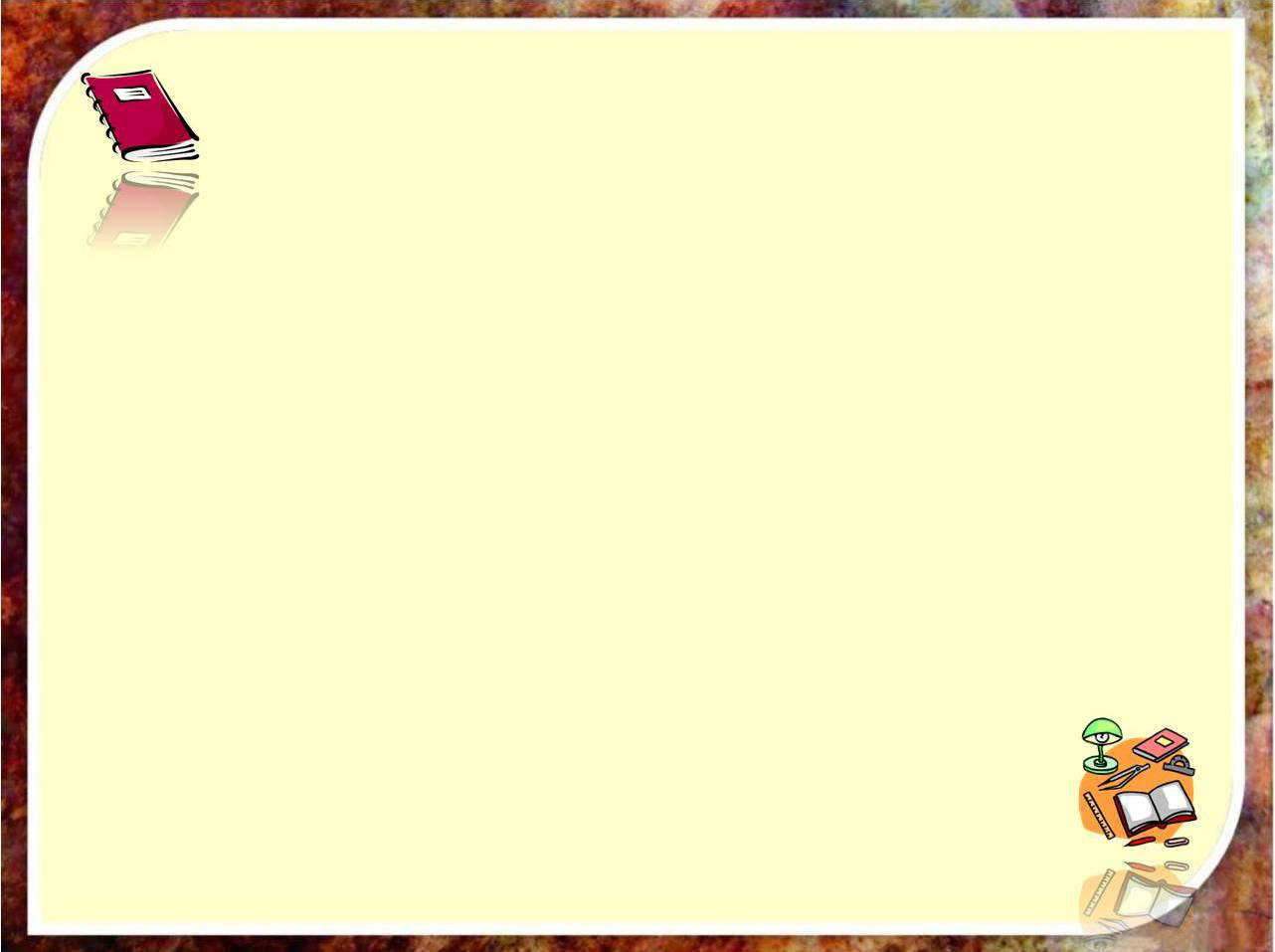 Укажите варианты ответов, в которых средством выразительности речи является перифраз.
1. Вот так я попала в свой первый                    , Крутовскую начальную школу, хозяйкой которой была Надежда Ивановна.
храм науки
Правильно!
2.Она была членом каждой деревенской  все домашние секреты , привычки и традиции.
Неправильно!
3.Некоторые ребята никогда не пробовали этого                            .
Правильно!
заморского дива
4.Надежда Ивановна доставала со шкафа огромную коробку с драгоценными ёлочными игрушками.
Неправильно!
5.Много лет спустя искренне радовалась она моему решению связать свою судьбу со школой.
Неправильно!
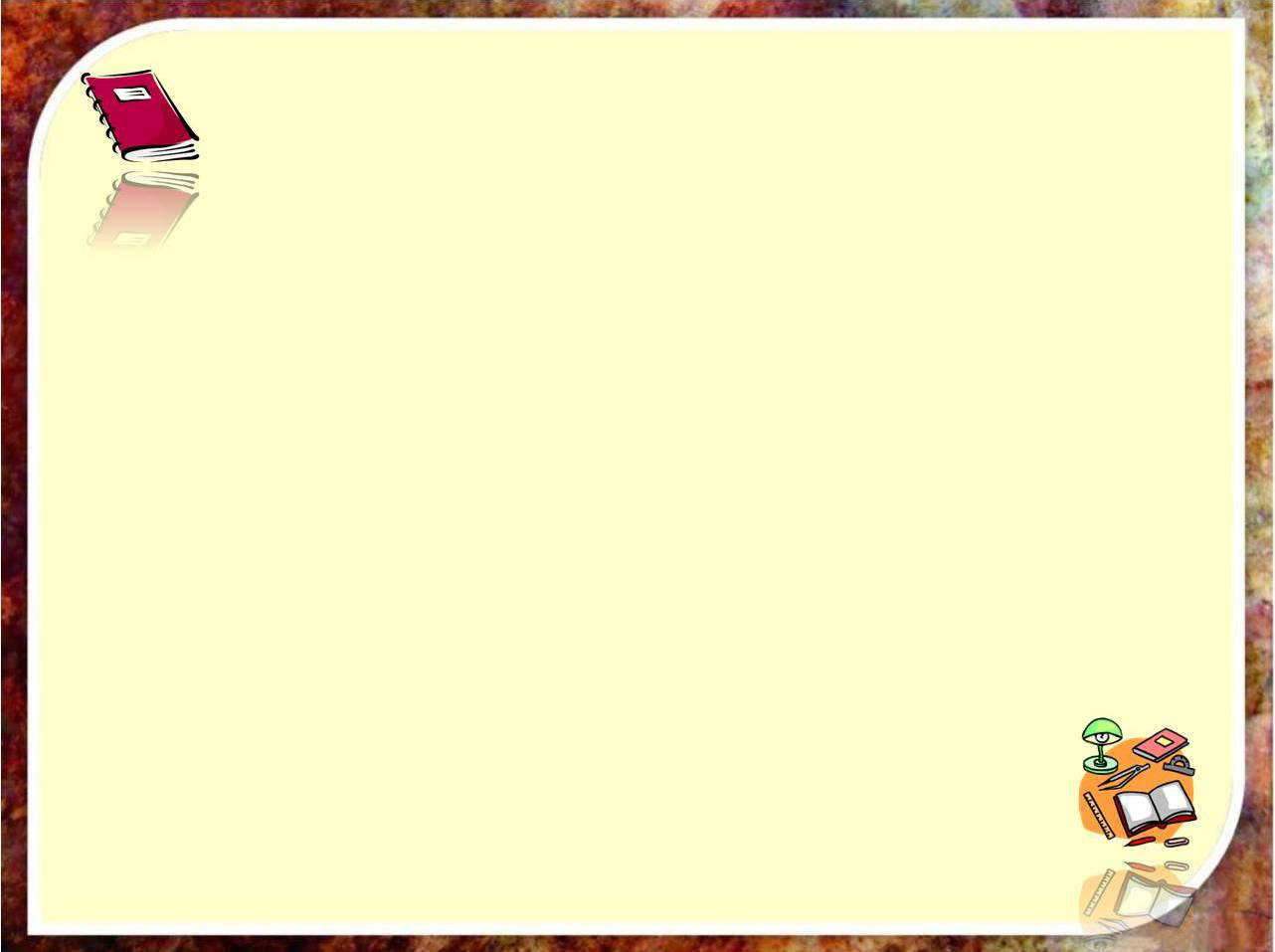 Укажите варианты ответов, в которых средством выразительности речи является эпитет.
1. Летит над лесом                 русская песня.
Правильно!
широкая
2.Она ещё полна фронтовых впечатлений
Неправильно!
чистого и сильного
3.Звуки                                   голоса смешиваются с взрывами и свистом вражеских мин, летящих через голову.
Правильно!
4.И перед моими глазами возникает незабываемая,                      картина.
Правильно!
волнующая
5.Рядом западная дорога, по которой идут автомобили, сани, походная кухня.
Неправильно!
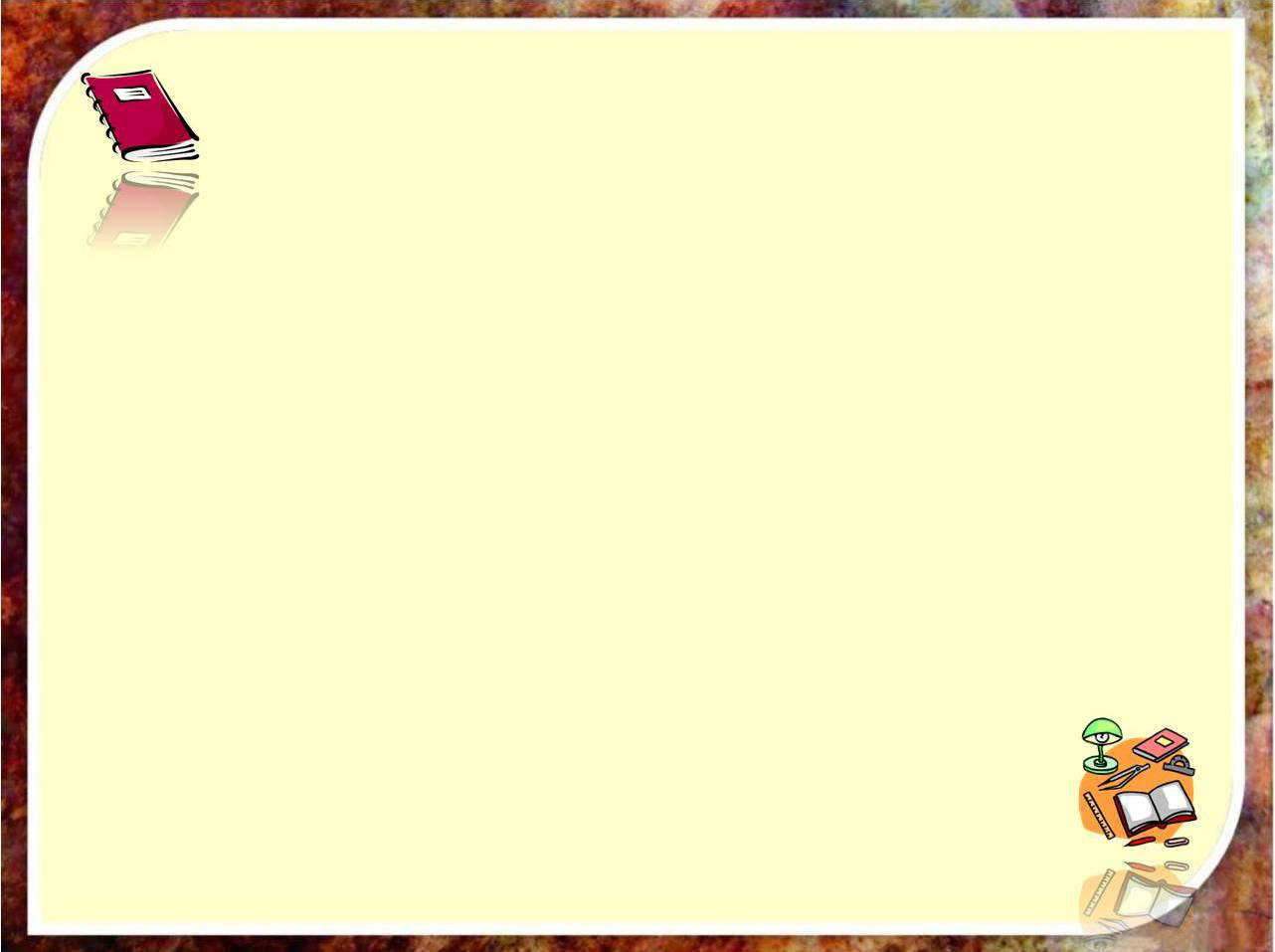 Укажите варианты ответов, в которых средством выразительности речи является антитеза.
1.Им даже стало весело: за материнскими крыльями творится что-то                  , а они в                                    	              .
Правильно!
страшное
тепле и уюте
2. Крылья существуют прежде всего для того, чтобы прикрывать детей, а потом уж для того, чтобы летать.
Неправильно!
3.Когда жизнь счастливая, когда на душе мир и покой, мать часто оказывается забытой.
Неправильно!
4.Им и в голову не приходило, что крыло имеет две стороны: внутри было                           , а снаружи –                                .
Правильно!
тепло и уютно
холодно и опасно
5.Они                                              , потому что, если дитя чувствует крепкую, сильную материнскую руку, оно просит, а требует.
не просили, а требовали
Правильно!
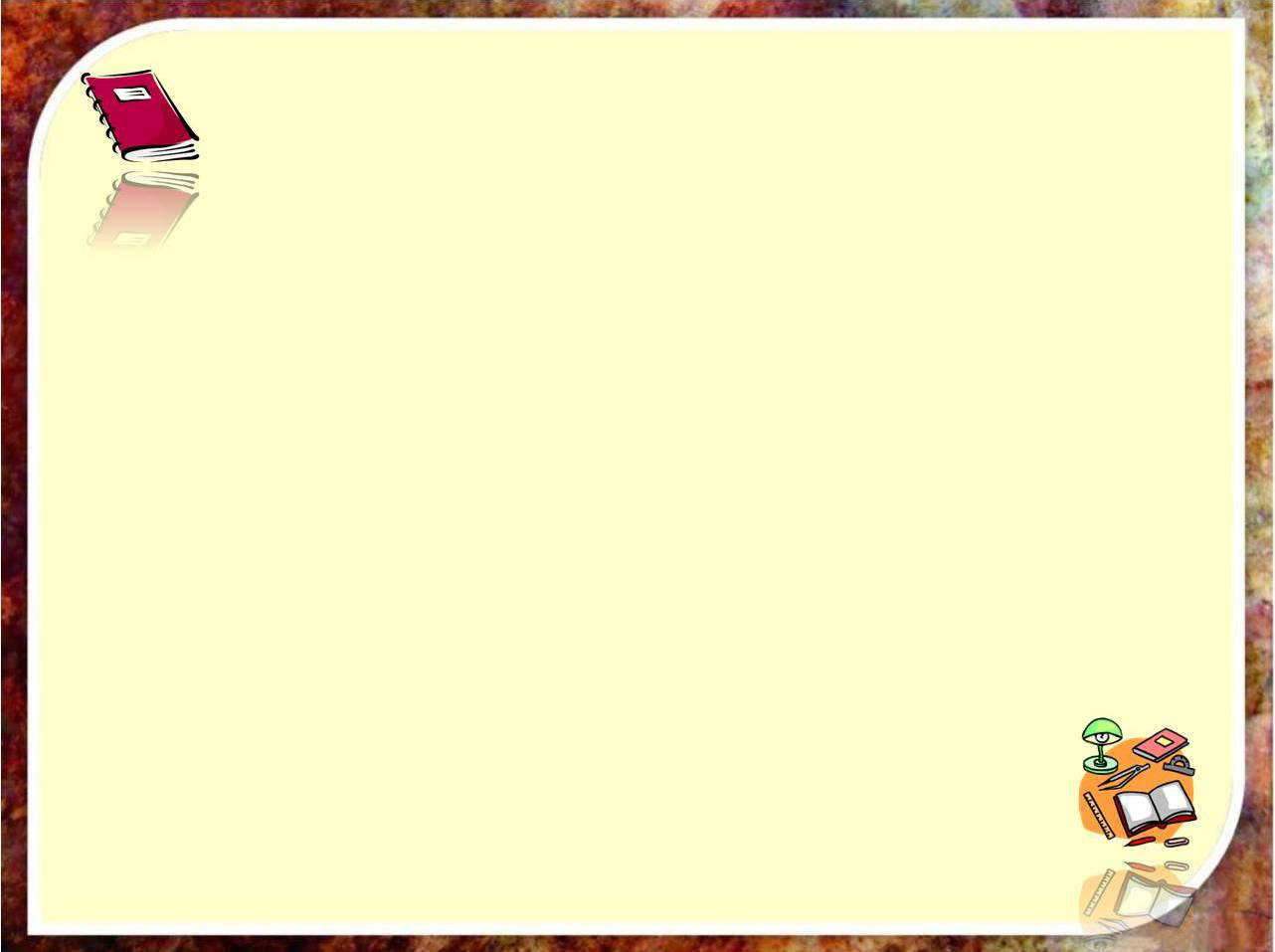 Укажите варианты ответов, в которых средством выразительности речи является парцелляция.
1. В один из «суровых дней» я пришёл из школы голодный и усталый.
Правильно!
Бросил портфель. Разделся.
2.На тарелке лежал розовый кружок колбасы. Я съел его мгновенно. Он растаял во рту.
Неправильно!
3.Время все отдаляет, но оно приблизило ко мне этот день.
Правильно!
И многие другие дни.
4.Когда мама стояла у окна, её плечи слегка вздрагивали от беззвучных слёз. Но я этого не заметил.
Неправильно!
5.В старых избах с потемневших образов смотрит женщина с ребёнком на руках.
Правильно!
Грустная, задумчивая, улыбающаяся, озабоченная, счастливая
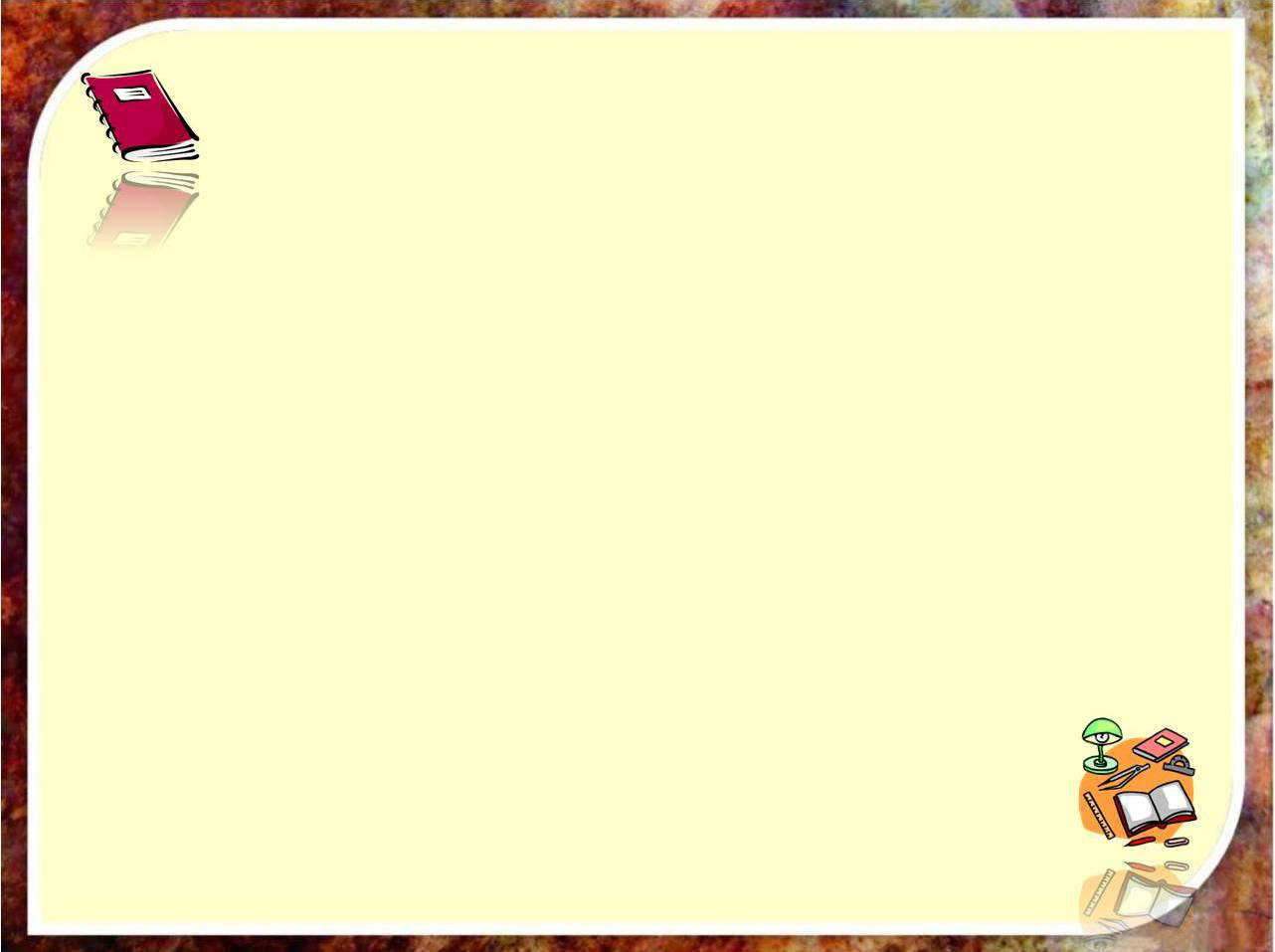 Использованные ресурсы:

Н.А. Сенина, С.В. Андреева . Русский язык . Подготовка к ОГЭ-2022 . ЛЕГИОН. Ростов-на-Дону.  2022.

2.  И.П. Цыбулько, Т.Н. Малышева. ОГЭ. Русский язык: типовые экзаменационные варианты:36 вариантов. Национальное образование. Москва.2021.